Effective Communication Skills for Supervisors
Module 4: Written Communication
Using E-mail to Communicate
 Effectively in the Workplace
Title: Using E-mail to Communicate Effectively  in the Workplace
Course: Effective Communication Skills for Supervisors

Module 4: Written Communication  RLO

    RLO Overview:
   Self-Reflection or Journal Questions
   Links to Resources on E-mail and Netiquette
   “Good or Bad E-mail” activity
   Directions for closing (summative ) assignment


Designer:  Julie Kling
Points to Ponder
How much time, if any, do you spend e-mailing employees or customers?
Why do you think e-mail is an important mode of communication?
How do you envision using e-mail in your role as a supervisor?
What are the characteristics of an effective e-mail message?
Netiquette and E-mail
Visit at least two of the links below to discover some of the “rules” for e-ailing. 
http://www.epolicyinstitute.com/e_policies/netiquette.asp
http://students.msbcollege.edu/elearning/netiquette/
http://www.ehow.com/list_6676593_rules-business-netiquette.html
http://edtech2.boisestate.edu/frankm/573/netiquette.html
Good or Bad E-mail
The following slides contain examples of e-mails that employees have sent to their supervisors.  Read each one and decide if it is appropriate or not.  Then click “good” if you think it is appropriate and “bad” if it is not.   Good luck!
Employee E-mail #1
Dear Boss:
U no I cant open my files fer my next project. How do i do that? Need yur help. Fast.
Fredricka
GOOD
BAD
#1: Good
No, Fredricka should probably not address her supervisor as “Boss.”  She also needs to use complete words rather than abbreviations. U should be “you.”  She should also proofread her e-mail.  Click on the star below to view the revised version.
Revised E-mail #1
#1: Bad
You are correct!  Fredricka should not address her supervisor as “Boss.”  She also needs to use complete words rather than abbreviations and proofread.  Click on the star below to the revised version.
Revised E-mail #1
Employee E-mail #2
Hey: 
Got 2 much work.  Projects: WHY CAN’T I HAVE MORE TIME?  This is two hard.
Emil
GOOD
BAD
#2: Good
No, Emil should not address his professor or anyone as “hey.” Use the person’s name for the greeting.  Capital letters indicate shouting in e-mail communication.  Emil also means “too” rather than “two.”  Click on the star below to view the revised version.
Revised Version #2
#2:  Bad
You are correct!  Emil should not address his supervisor as “hey.”  Also capital letters indicate shouting.  He should proofread his note as well.  Click on the star below to view the revised version.
Revised Version #2
Employee E-mail #3
Dear Jones:
What date does project end Williams?  When our next paychecks sent day will?
Hercules
GOOD
BAD
#3: Good
No, Hercules needs to include his supervisor’s title if using his/her last name.  He also needs to revise the wording of his questions so they are clearer.    Click the star below to see a revised version of Hercules’ note.
Revised Version #3
#3: Bad
You are correct!  Hercules needs to include his supervisor’s title and also revise the wording of his note.  Click the star below to see revised version of Hercules’ note.
Revised Version #3
Revised E-mail #1
Dear Mr. Jones: (or first name if appropriate)
I want you to know that I can’t open my files for the current project. How do I do that? I need your help as soon as possible.  Thank you, Fredricka
Click here to go to E-mail #2
Revised E-mail #2
Mr. Jones: 
I have many projects right now.  Is it possible to have more time on the Williams project?  I am finding it very challenging. 
Emil

Note:  Emil also might want to include what he is finding difficult so the supervisor can further assist him.
Click here to go to E-mail #3
Revised E-mail #3
Dear Mr. Jones:
What date does the Williams project end?  When will our next paychecks be sent?
Thank you,
Hercules
Connect activity/Summative Assessment:
In this module, you have learned how to compose effective e-mails and considered the role of e-mail in your work as a supervisor as you communicate with employees and customers. Considering your reflections and experiences in this module, prepare and send a two paragraph e-mail to your instructor that discusses your experience using  e-mail and your expectations for the role e-mail will play in your work as a supervisor. .  Remember to use good English grammar and appropriate language.
Assessment Rubric:
Students will receive points for submitting this assignment on time and for completing it successfully.

Grading rubric:5-Assignment was completed on time and the student has communicated effectively in a two paragraph e-mail his/her expectations and/or experience using e-mail.  Good grammar and appropriate language is used.
4-Assignment was completed on time but the student has only partially communicated his/her expectations or experience using e-mail. Response needs developed.  Good grammar and appropriate language is generally used.
3-Assignment was completed on time and only partially communicates the students experience and/or expectations for the use of e-mail in online learning.  Contains some significant errors in grammar or language usage.
2-Assignment is late,  contains major errors in grammar and language usage,  or is severely incomplete.
1-Assignment is late,  contains major errors in grammar and language usage, and is incomplete.
Congratulations: You are now ready to send e-mails!
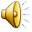 To review PowerPoint:  Click here.   

To review Netiquette links:  Click here.

To review “Good and Bad” e-mails: Click here.